Albowiem tak Bóg umiłował świat, Że Syna Jednorodzonego dał,	 By każdy kto w Niego wierzy,		Nie zginął, lecz życie wieczne miał(Lecz) by mógł żyć na wieki, 	by mógł żyć na wieki,		
	by mógł żyć na wieki, 	by mógł żyć na wieki.
1
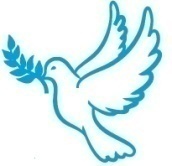 Diakonia Uwielbienia Odnowy w Duchu Świętym diecezji warszawsko-praskiej
Bo góry mogą ustąpić /x2 	i pagórki się zachwiać /x2 
	ale miłość Moja, miłość Moja 	nigdy nie odstąpi od ciebie 	mówi Pan (mówi Pan)
2
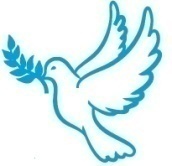 Diakonia Uwielbienia Odnowy w Duchu Świętym diecezji warszawsko-praskiej
Boża radość jak rzeka, 
	Boża radość jak rzeka,	
	Boża radość wypełnia duszę mą. /x2	
	Boża miłość jak rzeka...
	Boży pokój jak rzeka...
3
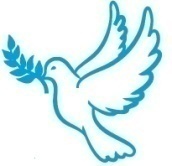 Diakonia Uwielbienia Odnowy w Duchu Świętym diecezji warszawsko-praskiej
Bóg kocha mnie takiego, jakim jestem 
raduje się każdym moim gestem
Alleluja, boża radość mnie rozpiera!
4
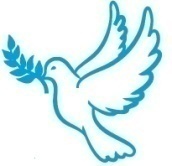 Diakonia Uwielbienia Odnowy w Duchu Świętym diecezji warszawsko-praskiej
Bóg tak umiłował świat, 		Że Syna Swego Jednorodzonego dał,Aby każdy kto w Niego wierzy, Nie zginął, ale życie wieczne miał. 
	O Jezus, Jezus, Jezus/x2
5
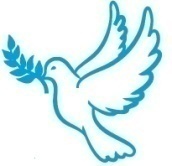 Diakonia Uwielbienia Odnowy w Duchu Świętym diecezji warszawsko-praskiej
Chcę wywyższać Imię Twe		Chcę zaśpiewać Tobie chwałę		Panie dziś raduję się,	Bo przyszedłeś by mnie zbawić
6
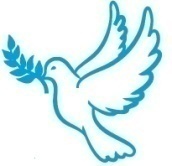 Diakonia Uwielbienia Odnowy w Duchu Świętym diecezji warszawsko-praskiej
Z nieba zstąpiłeś i chcesz			prowadzić mnie 				Na krzyżu zmarłeś by mój	zapłacić dług	Z grobu wstałeś i dziś			nieba Królem jesteś Ty			Chcę wywyższać imię Twe.
6
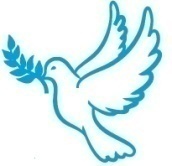 Diakonia Uwielbienia Odnowy w Duchu Świętym diecezji warszawsko-praskiej
Chrystus wodzem, 	Chrystus Królem. 		Chrystus, Chrystus Władcą nam.	
 
1. Boga naszego chwalcie wszystkie ziemie.Daj Mu cześć winną całe ludzkie plemię.Bo litość Jego nad nami stwierdzona. A prawda Pańska wiecznie uiszczona.
7
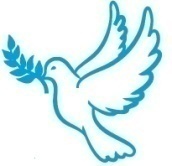 Diakonia Uwielbienia Odnowy w Duchu Świętym diecezji warszawsko-praskiej
Chrystus wodzem, 	Chrystus Królem. 		Chrystus, Chrystus Władcą nam.	
  
2. Chwała bądź Bogu w Trójcy jedynemu. Ojcu, Synowi, Duchowi Świętemu. Jak od początku była taki ninie. I na wiek wieków niechaj zawsze słynie.
7
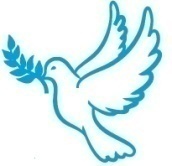 Diakonia Uwielbienia Odnowy w Duchu Świętym diecezji warszawsko-praskiej
Chwalę Ciebie Panie i uwielbiam Wznoszę w górę swoje ręce	Uwielbiając imię Twe	Bo wielkiś Ty				Wielkie dzieła czynisz dziś,		Nie dorówna Tobie nikt,		Nie dorówna Tobie nikt.
8
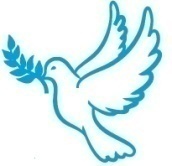 Diakonia Uwielbienia Odnowy w Duchu Świętym diecezji warszawsko-praskiej
2. Jesteś mą nadzieją, wiarą, życiem.Daj mi poznać Swoje drogi Bym nie zbłądził nigdy już.
		Bo wielkiś Ty 	Wielkie dzieła czynisz dziś,		Nie dorówna Tobie nikt,		Nie dorówna Tobie nikt.
8
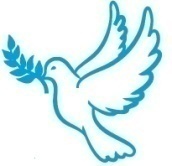 Diakonia Uwielbienia Odnowy w Duchu Świętym diecezji warszawsko-praskiej
3. Jesteś świata Panem i Opoką.W Tobie składam troski swoje Tobie daje serce swe.
		Bo wielkiś Ty 	Wielkie dzieła czynisz dziś,		Nie dorówna Tobie nikt,		Nie dorówna Tobie nikt.
8
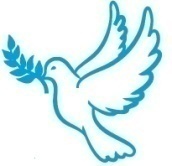 Diakonia Uwielbienia Odnowy w Duchu Świętym diecezji warszawsko-praskiej
Chwalimy Pana dziś /x2 	za łaskę którą daje nam.		Chwalimy Pana dziś,		za Jego moc.			Stajemy przed Tobą	z otwartym sercem,		Nasze życie Panie,			dajemy Ci.
9
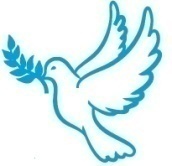 Diakonia Uwielbienia Odnowy w Duchu Świętym diecezji warszawsko-praskiej
Chwała Bogu Ojcu, 	w chwale Jego Syn.	Chwała Tobie Duchu, 
	tworzysz jedno w Nich.
	Śpiewajmy Alleluja, Alleluja, Alleluja.
10
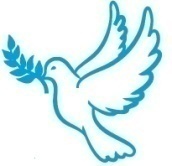 Diakonia Uwielbienia Odnowy w Duchu Świętym diecezji warszawsko-praskiej
Czy wy wiecie, że jesteście świątynią?/x3	
	Świątynią w której mieszka Święty Duch.	
						
	Pełni mocy, wdzięczności i chwały. /x3
	Świątynią w której mieszka Święty Duch.
11
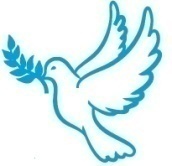 Diakonia Uwielbienia Odnowy w Duchu Świętym diecezji warszawsko-praskiej
Tak, my wiemy, że jesteśmy 
	świątynią /x3
	Świątynią, w której mieszka Święty Duch.
						
	Pełni mocy, wdzięczności i chwały. /x3
	Świątynią w której mieszka Święty Duch.
11
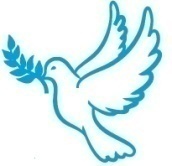 Diakonia Uwielbienia Odnowy w Duchu Świętym diecezji warszawsko-praskiej
Dotknij Panie moich oczu abym przejrzał Dotknij Panie moich warg abym przemówił z uwielbieniemDotknij Panie mego serca i oczyść je Niech Twój Święty Duch 			dziś ogarnia mnie.
12
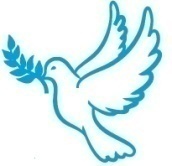 Diakonia Uwielbienia Odnowy w Duchu Świętym diecezji warszawsko-praskiej
Duchu Święty przyjdź /x4	Niech wiara zagości, 		nadzieja zagości,			niech miłości zagości w nas.
13
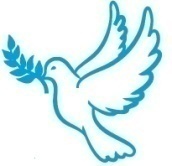 Diakonia Uwielbienia Odnowy w Duchu Świętym diecezji warszawsko-praskiej
Duchu Święty, Stworzycielu	
Ożywiaj moją modlitwę		
Ożywiaj moje pragnienie pełnienia woli Ojca.
Duchu Święty, Stworzycielu
Otwieraj moje oczy by widziały,
Otwieraj moje uszy by słyszały, 
serce, aby czuło.
Duchu Święty, Ożywicielu, przyjdź.
14
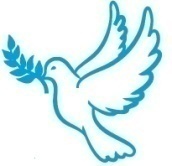 Diakonia Uwielbienia Odnowy w Duchu Świętym diecezji warszawsko-praskiej
Duchu Święty wołam przyjdź Bądź jak ogień w duszy mej	Bądź jak ogień w ciele mym	rozpal mnie. /x2			Wszechmogący Bóg jest pośród nas
	miłosierdzie Jego wielkie jest	okazuje dobroć swoją dziś		
	dla tych którzy chcą miłować Go.
15
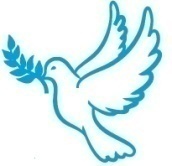 Diakonia Uwielbienia Odnowy w Duchu Świętym diecezji warszawsko-praskiej
1. Dzięki Jezu, dzięki Jezu,		Dzięki Ci, że kochasz mnie.		Dzięki Jezu, dzięki Jezu, 			Dzięki Ci, o dzięki Ci, że kochasz mnie
2. Tam na Golgocie umarłeś za mnie…
3. Zmartwychwstałeś, żyjesz we mnie…
4. Wkrótce przyjdziesz, stąd mnie 	weźmiesz…
5. Alleluja, Alleluja...
16
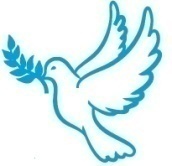 Diakonia Uwielbienia Odnowy w Duchu Świętym diecezji warszawsko-praskiej
Jak dobrze jest dziękować Ci, Panie
	i śpiewać psalm Twojemu Imieniu	opowiadać rano Twoje miłosierdzie,	a w nocy wierność Twoją			przy dziesięciostrunnej harfie		i lutni, i dźwięcznej cytrze.
17
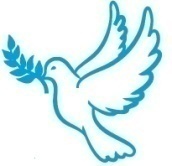 Diakonia Uwielbienia Odnowy w Duchu Świętym diecezji warszawsko-praskiej
Jak łania pragnie wody ze strumieniMoja dusza pragnie Cię			Tylko Ty jesteś moim pragnieniem 	Zawsze chcę uwielbiać Cię		
	Tylko Ty jesteś mocą mą			Twoja wola, wolą mą			Tylko Ty jesteś moim pragnieniem	Zawsze chcę uwielbiać Cię.
18
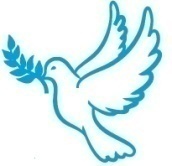 Diakonia Uwielbienia Odnowy w Duchu Świętym diecezji warszawsko-praskiej
1. Ja wierzę, że to Jezus,	Wierzę, że On Synem Boga jest,On zmarł i powstał, aby żyć,I za cenę śmierci życie dał.Wierzę, że jest tu teraz, 
					(On tu teraz jest)Stoi pośród nas.Ma moc nas teraz uzdrawiać 
					(uzdrowienia moc)Ma przebaczenia dar.
19
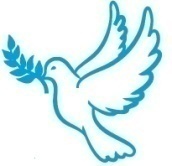 Diakonia Uwielbienia Odnowy w Duchu Świętym diecezji warszawsko-praskiej
2. Ja wierzę Tobie Panie, wierzę, żeś Ty Synem Boga jestZmarłeś i powstałeś aby żyć i za cenę śmierci życie dać.
 	Wierzę, że tutaj jesteś 
					(Ty jesteś tu) stoisz pośród nas. Masz moc nas teraz uzdrawiać 
				(uzdrowienia moc),Masz przebaczenia dar.
19
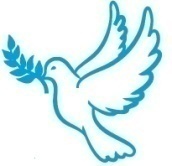 Diakonia Uwielbienia Odnowy w Duchu Świętym diecezji warszawsko-praskiej
83
Jesteś Królem, jesteś Królem 		Królem jest Bóg /x2			Podnieśmy wszyscy nasze sercapodnieśmy wszyscy nasze dłoniestawajmy przed obliczem Pana wielbiąc Go. /x2
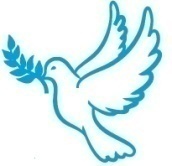 Diakonia Uwielbienia Odnowy w Duchu Świętym diecezji warszawsko-praskiej
Jezu, mój Jezu, 				Dziś do Ciebie mówić chcę, 		Ty mi dajesz swojego Ducha, 	
		Uwielbiam Cię.
20
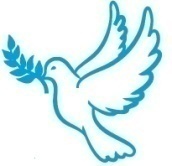 Diakonia Uwielbienia Odnowy w Duchu Świętym diecezji warszawsko-praskiej
Jezus Chrystus moim Panem jest, Alleluja /x2 On kocha mnie, 			On kocha mnie, Alleluja/x2
21
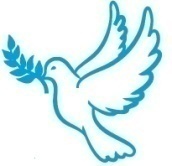 Diakonia Uwielbienia Odnowy w Duchu Świętym diecezji warszawsko-praskiej
1. Jezus daje nam zbawienie			Jezus daje pokój nam				Jemu składam dziękczynienie,	Chwałę z serca mego dam
22
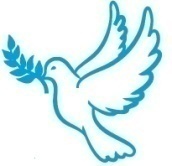 Diakonia Uwielbienia Odnowy w Duchu Świętym diecezji warszawsko-praskiej
Ref. Jezus siłą mą, Jezus pieśnią mego 	życia	Królem wiecznym On, niepojęty w 	mocy swejW Nim znalazłem to, czego szukałem 	do dzisiajSam mi podał dłoń, 
		bym zwyciężał w każdy dzień
22
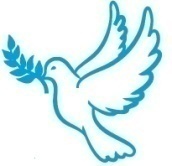 Diakonia Uwielbienia Odnowy w Duchu Świętym diecezji warszawsko-praskiej
2. W Jego ranach uzdrowienie,	w Jego śmierci życia dar,	Jego krew to oczyszczenie,	Jego życie chwałą nam.

Ref. Jezus siłą mą, Jezus pieśnią mego 	życia...
22
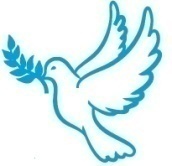 Diakonia Uwielbienia Odnowy w Duchu Świętym diecezji warszawsko-praskiej
1. Jezus jest tu /x2		O wznieśmy ręce 
		wielbiąc Jego imię			Jezus jest tu.		
	2. Pan jest wśród nas /x23. Bóg kocha nas /x2
23
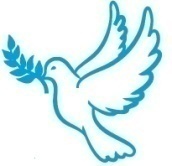 Diakonia Uwielbienia Odnowy w Duchu Świętym diecezji warszawsko-praskiej
Jezus, Najwyższe Imię	Nasz Zbawiciel, Książę pokoju.Emmanuel, Bóg jest z nami	Odkupiciel, Słowo Żywota.	Święty Bóg, Mesjasz prawdziwy, Jedyny Ojca Syn umiłowany, Zgładził grzech Baranek na wiekiKrólów Król i Panów Pan
24
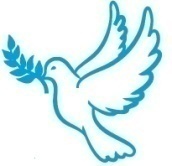 Diakonia Uwielbienia Odnowy w Duchu Świętym diecezji warszawsko-praskiej
Jezus , Jezus ,	Święty namaszczony Pan, Jezus! Jezus , Jezus , żyje wywyższony Pan, Jezus!
 	Twe Imię jak miód na ustach mych, 	Twój Duch jest jak woda duszy mej, 	Twe Słowo jak lampa u mych stóp, Jezu, ja kocham Cię, ja kocham.
25
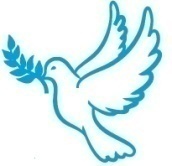 Diakonia Uwielbienia Odnowy w Duchu Świętym diecezji warszawsko-praskiej
Jezus, Jezus, 	
		Jezus, Jezus,	
		Jezus.
26
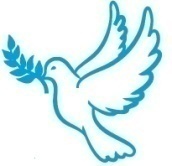 Diakonia Uwielbienia Odnowy w Duchu Świętym diecezji warszawsko-praskiej
1. Jezus zwyciężył, to wykonało się	Szatan pokonany, Jezus złamał śmierci 	mocJezus jest Panem, o alleluja! Po wieczne czasy Królem królów jest
27
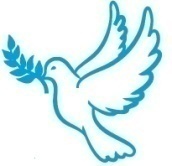 Diakonia Uwielbienia Odnowy w Duchu Świętym diecezji warszawsko-praskiej
Jezus jest Panem /x4 	Tylko Jezus jest Panem 	Jezus jest Panem		On jest Panem ziemi tej.
27
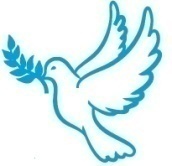 Diakonia Uwielbienia Odnowy w Duchu Świętym diecezji warszawsko-praskiej
2. Jezus zwyciężył niech każdy o tym wie,Że szatan pokonany, Jezus złamał 	śmierci moc.Jezus jest Panem, o alleluja!Po wieczne czasy Królem królów jest.

	Jezus jest Panem /x4 …
27
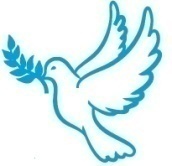 Diakonia Uwielbienia Odnowy w Duchu Świętym diecezji warszawsko-praskiej
Już teraz we mnie kwitną Twe ogrody,   
Już teraz we mnie Twe królestwo jest.
28
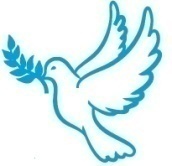 Diakonia Uwielbienia Odnowy w Duchu Świętym diecezji warszawsko-praskiej
Kocham Ciebie, Jezu		Wznoszę ręce dając cześć 	Całym światem jesteś mi		Uwielbiam imię Twoje, Panie!
29
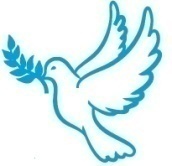 Diakonia Uwielbienia Odnowy w Duchu Świętym diecezji warszawsko-praskiej
Magnificat, magnificat,			
	Magnificat anima mea Dominum.	
	Magnificat, magnificat,
	Magnificat anima mea.
30
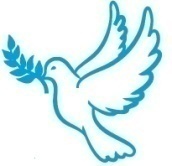 Diakonia Uwielbienia Odnowy w Duchu Świętym diecezji warszawsko-praskiej
Memu Bogu, Królowibędę śpiewał tę pieśń.	Teraz zawsze na wieki. Amen. /x2		Alleluja, alleluja, alleluja. Amen.
31
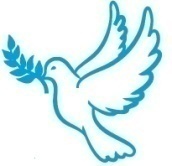 Diakonia Uwielbienia Odnowy w Duchu Świętym diecezji warszawsko-praskiej
Miłość Twa od najwyższych gór wyższa 	jest.Wielka jest wierność Twa, 		do nieba sięga wzwyż. 		Miłość Twa głębsza niż ocean bez dna. Wielka jest wierność Twa, 		gdy do mnie zbliżasz się.
32
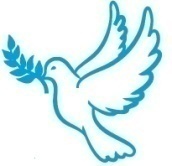 Diakonia Uwielbienia Odnowy w Duchu Świętym diecezji warszawsko-praskiej
Nie bój się, nie lękaj się, 	Bóg sam wystarczy,		Bóg sam wystarczy.
33
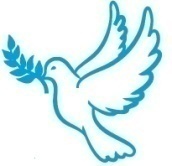 Diakonia Uwielbienia Odnowy w Duchu Świętym diecezji warszawsko-praskiej
Nie bój się, wypłyń na głębię 	Jest przy tobie Chrystus.
34
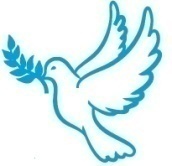 Diakonia Uwielbienia Odnowy w Duchu Świętym diecezji warszawsko-praskiej
1. Niechaj z nami będzie Pan, Alleluja!  niech obroną będzie nam, alleluja! 
2. Jego Słowo zawsze trwa, alleluja! wieczną prawdę w sobie ma, alleluja!
3. Chcemy zgłębić Słowa treść, alleluja! braciom je radośnie nieść, alleluja!
35
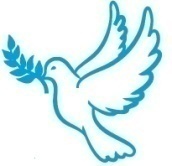 Diakonia Uwielbienia Odnowy w Duchu Świętym diecezji warszawsko-praskiej
4. Chcemy Nim na co dzień żyć, alleluja! i w przyjaźni z Bogiem być, alleluja! 
5. Źródło życia, Panie nasz, alleluja!Ty nam wieczne życie dasz, alleluja!
6. Prowadź wśród zawiłych dróg, alleluja!w Trójcy Świętej jeden Bóg, alleluja!
35
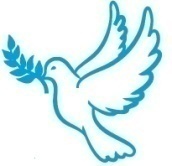 Diakonia Uwielbienia Odnowy w Duchu Świętym diecezji warszawsko-praskiej
Niechaj zstąpi Duch Twój		i odnowi ziemięŻyciodajny spłynie deszcz		na spragnione sercaObmyj mnie i uświęć mnieUwielbienia niech popłynie pieśń
	Chwała Jezusowi który za mnie życie 	dałChwała Temu który pierwszy umiłował 	mnieJezus, tylko Jezus Panem jest.
36
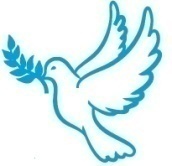 Diakonia Uwielbienia Odnowy w Duchu Świętym diecezji warszawsko-praskiej
Niech będzie chwała i cześć 
		i uwielbienie,	
	Chwała i cześć Jezusowi. 			
	Chwała, niech będzie chwała, 		
	Tak, Jemu chwała i cześć.
37
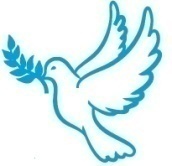 Diakonia Uwielbienia Odnowy w Duchu Świętym diecezji warszawsko-praskiej
Niech nas ogarnie łaska Panie twaDuch twój święty niech dotknie nas.
38
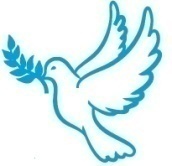 Diakonia Uwielbienia Odnowy w Duchu Świętym diecezji warszawsko-praskiej
1. Niech Twój Święty Duch 	dziś przeniknie mnie 		i niech zawsze już 			gości w duszy mej 
 
	I niech spadnie deszcz 		błogosławieństw Twych 		Ojcze obmyj mnie		Duchu Święty przyjdź
39
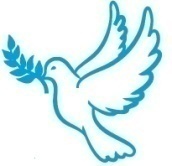 Diakonia Uwielbienia Odnowy w Duchu Świętym diecezji warszawsko-praskiej
2. Duchu Święty przyjdź,	
	działaj z mocą w nas Duchu Święty przyjdź, 
	przemień smutku czas
 
	I niech spadnie deszcz 		błogosławieństw Twych 		Ojcze obmyj mnie		Duchu Święty przyjdź
39
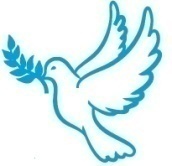 Diakonia Uwielbienia Odnowy w Duchu Świętym diecezji warszawsko-praskiej
1. Ojcze chwała Tobie. Swe życie składam Tobie. Kocham Ciebie. 		
 
2. Jezu chwała Tobie...
3.Duchu chwała Tobie...
4.Trójco chwała Tobie...
40
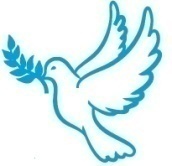 Diakonia Uwielbienia Odnowy w Duchu Świętym diecezji warszawsko-praskiej
O Jezu, cichy i pokorny, 	uczyń serce me według serca Twego
41
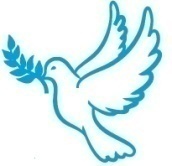 Diakonia Uwielbienia Odnowy w Duchu Świętym diecezji warszawsko-praskiej
Oto jest dzień, /x2			Który dał nam Pan, /x2			Weselmy się, weselmy się 		I radujmy się w nim /x2. 			Oto jest dzień, który dał nam Pan	 Weselmy się i radujmy się w nim 	Oto jest dzień, oto jest dzień,		Który dał nam Pan.
42
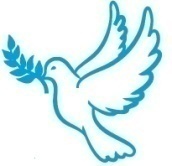 Diakonia Uwielbienia Odnowy w Duchu Świętym diecezji warszawsko-praskiej
Pan blisko jest oczekuj Go, Pan blisko jest w Nim serca moc.
43
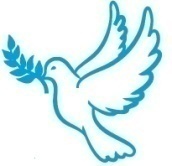 Diakonia Uwielbienia Odnowy w Duchu Świętym diecezji warszawsko-praskiej
Panie, Twój tron wznosi się	Nad wszystkie ziemie świata	Jesteś Najwyższy, Panie mój, Królu mój. /x2Wywyższamy Cię,		Wywyższamy Cię,			Wywyższamy Cię Boże nasz.
44
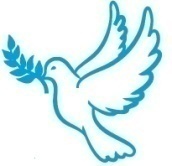 Diakonia Uwielbienia Odnowy w Duchu Świętym diecezji warszawsko-praskiej
Chcę Cię wywyższać, Panie mój
	i błogosławić Twe Imię
	każdego dnia, Panie mój, Królu mój. /x2Wywyższamy Cię,		Wywyższamy Cię,			Wywyższamy Cię Boże nasz.
44
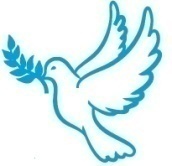 Diakonia Uwielbienia Odnowy w Duchu Świętym diecezji warszawsko-praskiej
Pan jest mocą swojego ludu, Pieśnią moją jest Pan		Moja tarcza i moja moc,		On jest mym Bogiem, 		nie jestem sam			W nim moja siła, 			nie jestem sam.
45
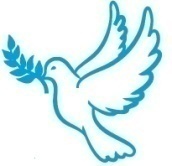 Diakonia Uwielbienia Odnowy w Duchu Świętym diecezji warszawsko-praskiej
1. O Stworzycielu Duchu, przyjdź,	Nawiedź dusz wiernych Tobie krąg,Niebieską łaskę zesłać racz,Sercom, co dziełem są Twych rąk.
 2. Pocieszycielem jesteś zwan,I Najwyższego Boga dar,Tyś namaszczeniem naszych dusz,Zdrój żywy, miłość ognia żar.
46
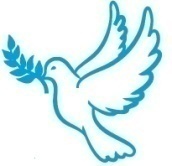 Diakonia Uwielbienia Odnowy w Duchu Świętym diecezji warszawsko-praskiej
3. Ty darzysz łaską siedemkroć,Bo moc z prawicy Ojca masz,Przez Ojca obiecany nam,Mową wzbogacasz język nasz.
 4. Światłem rozjaśnij naszą myśl,W serca nam miłość świętą wlej,I wątłą słabość naszych ciał,Pokrzep stałością mocy swej.
46
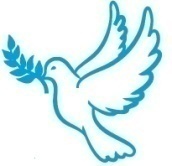 Diakonia Uwielbienia Odnowy w Duchu Świętym diecezji warszawsko-praskiej
5. Nieprzyjaciela odpędź w dal, I Twym pokojem obdarz wraz,Niech w drodze za przewodem Twym,Miniemy zło, co kusi nas.
6. Daj nam przez Ciebie Ojca znać,Daj, by i Syn poznany był,I Ciebie jedno Tchnienie Dwóch,Niech wyznajemy z wszystkich sił.
46
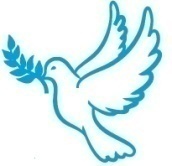 Diakonia Uwielbienia Odnowy w Duchu Świętym diecezji warszawsko-praskiej
7. Niech Bogu Ojcu chwała brzmi, Synowi, który zmartwychwstał,I Temu co pociesza nas niech hołd wieczystych płynie chwał. Amen
46
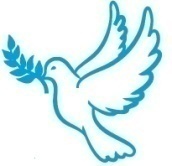 Diakonia Uwielbienia Odnowy w Duchu Świętym diecezji warszawsko-praskiej
Pan jest pasterzem moim	Niczego mi nie braknie		Na niwach zielonych pasie mnieNad wody spokojne prowadzi mnie
2. I choćbym szedł dolinąCiemną i niebezpiecznąNiczego lękać nie będę sięBo Pasterz ze mną jest i wspiera mnie
47
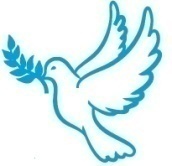 Diakonia Uwielbienia Odnowy w Duchu Świętym diecezji warszawsko-praskiej
3. Wobec mych przeciwnikówWynosi mnie swą łaskąOlejkiem wonnym namaszcza mnieWypełnia duszę mą radością swą
4. Dobroć i łaska JegoPospiesza krok w krok za mnąGdy w domu Jahwe zamieszkam jużTo miłość swoją ofiaruję Mu
47
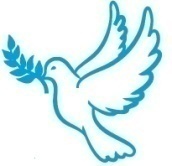 Diakonia Uwielbienia Odnowy w Duchu Świętym diecezji warszawsko-praskiej
Pan mnie strzeże, Pan mnie strzeże,	Czuwa nade mną Bóg, On jest moim cieniem /x2
Czuwa nade mną Bóg /x3, mój Bóg.
48
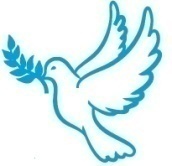 Diakonia Uwielbienia Odnowy w Duchu Świętym diecezji warszawsko-praskiej
1. Chcę z Tobą chodzić 
	po wszystkich mych drogach,
	Prowadź mnie w mocy swej, abym nie upadł.

2. Nie boję się, wchodzę w noc ciemną bez lęku,
	Dobrze to wiem, Ty jesteś ze mną
48
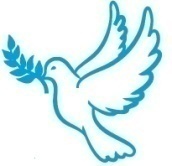 Diakonia Uwielbienia Odnowy w Duchu Świętym diecezji warszawsko-praskiej
Pan mnie strzeże, Pan mnie strzeże,	Czuwa nade mną Bóg, On jest moim cieniem /x2
Czuwa nade mną Bóg /x3, mój Bóg.
48
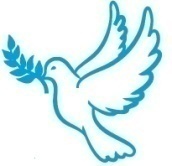 Diakonia Uwielbienia Odnowy w Duchu Świętym diecezji warszawsko-praskiej
3. Jak Henoch Panie z Tobą chodzić chciał,
	Tak ja z Tobą chodzić chcę.
	Jak Paweł wszystkie kroki Tobie dał
	Tak ja oddaję kroki swe.
4. Biegnę do Ciebie, aby być z Tobą.
Chcę Ciebie widzieć, aby  być sobą.
48
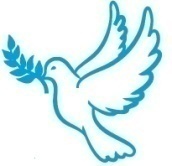 Diakonia Uwielbienia Odnowy w Duchu Świętym diecezji warszawsko-praskiej
Panu naszemu pieśni grajcie, Wysławiajcie Jego Święte Imię. /x2	Alleluja, Alleluja,		Alleluja, Alleluja.
49
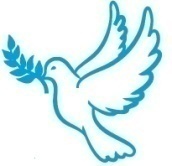 Diakonia Uwielbienia Odnowy w Duchu Świętym diecezji warszawsko-praskiej
Podnieś mnie Jezu 		i prowadź do Ojca /x2		Zanurz mnie w wodzie 	Jego miłosierdzia,	Amen.
50
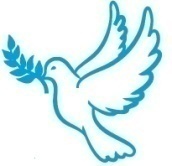 Diakonia Uwielbienia Odnowy w Duchu Świętym diecezji warszawsko-praskiej
1. Przybądź Duchu Święty, 	Ześlij z nieba wzięty,			Światła Twego strumień, 		Przyjdź, Ojcze ubogich,			Dawco darów mnogich, 			Przyjdź, Światłości sumień.
51
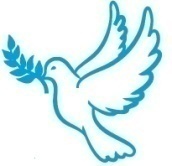 Diakonia Uwielbienia Odnowy w Duchu Świętym diecezji warszawsko-praskiej
2. O najmilszy z gości,	Słodka serc radości,	Słodkie orzeźwienie, 	W pracy Tyś ochłodą,	W skwarze żywą wodą, 	W płaczu utulenie.
51
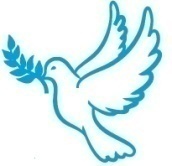 Diakonia Uwielbienia Odnowy w Duchu Świętym diecezji warszawsko-praskiej
3. Światłości najświętsza, 	Serc wierzących wnętrza, 	Poddaj Twej potędze, 	Bez Twojego tchnienia,		Cóż jest wśród stworzenia?	Jeno cierń i nędze.
51
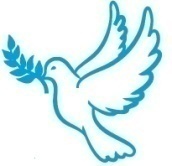 Diakonia Uwielbienia Odnowy w Duchu Świętym diecezji warszawsko-praskiej
4. Obmyj co nie święte, 	Oschłym wlej zachętę,	Ulecz serca ranę, 	Nagnij, co jest harde,	Rozgrzej serca twarde, 	Prowadź zabłąkane.
51
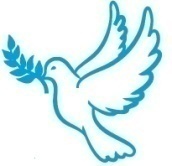 Diakonia Uwielbienia Odnowy w Duchu Świętym diecezji warszawsko-praskiej
5. Daj Twoim wierzącym, 	Tobie ufającym,	Siedmiorakie dary, 	Daj zasługę męstwa,	Daj wieniec zwycięstwa, 	Daj szczęście bez miary.	Amen. Alleluja.
51
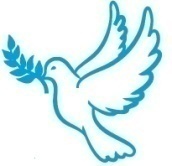 Diakonia Uwielbienia Odnowy w Duchu Świętym diecezji warszawsko-praskiej
1. Przyjdź Duchu Święty, ja pragnę, oto dziś błagam Cię		Przyjdź w Swojej mocy i sile, 	radością napełnij mnie.
52
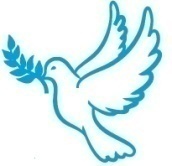 Diakonia Uwielbienia Odnowy w Duchu Świętym diecezji warszawsko-praskiej
2. Przyjdź jako mądrość do dzieci, przyjdź jak ślepemu wzrok. Przyjdź jako moc w mej słabości, weź wszystko, co moje jest.
52
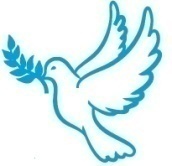 Diakonia Uwielbienia Odnowy w Duchu Świętym diecezji warszawsko-praskiej
3. Przyjdź jako Źródło w pustyni, z mocą Swą do naszych dusz. O, niech Twa moc uzdrowienia, dotknie, uleczy mnie już.
52
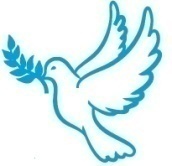 Diakonia Uwielbienia Odnowy w Duchu Świętym diecezji warszawsko-praskiej
1. Radość tchnij w serce me, bym Cię 	chwalił! Radość tchnij, proszę, w serce me! Radość tchnij w serce me, 
		bym Cię chwalił,			bym Cię zawsze chwalił, Panie mój!
53
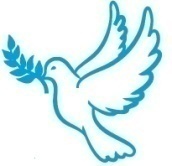 Diakonia Uwielbienia Odnowy w Duchu Świętym diecezji warszawsko-praskiej
Ref.: Śpiewaj hosanna, /x2 	 śpiewaj Panu, który Królem jest! Śpiewaj hosanna, /x2śpiewaj Panu cały dzień!
53
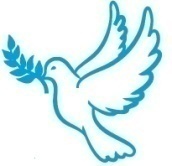 Diakonia Uwielbienia Odnowy w Duchu Świętym diecezji warszawsko-praskiej
2. Pokój tchnij w serce me, bym 	odpoczął! Pokój tchnij, proszę, w serce me! Pokój tchnij w serce me, bym odpoczął! Bym w spoczynku nawet chwalił Cię!
 
Ref.: Śpiewaj hosanna, /x2 …
53
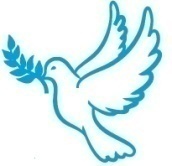 Diakonia Uwielbienia Odnowy w Duchu Świętym diecezji warszawsko-praskiej
3. Miłość tchnij w serce me, abym służył, miłość tchnij, proszę, w serce me!Miłość tchnij w serce me, abym służył! Bym swą służbą także chwalił Cię. 
 
Ref.: Śpiewaj hosanna, /x2
53
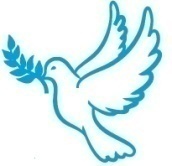 Diakonia Uwielbienia Odnowy w Duchu Świętym diecezji warszawsko-praskiej
53
4. Wiarę tchnij w serce me, bym się 	modlił, Wiarę tchnij, proszę, w serce me. Wiarę tchnij w serce me, bym się 	modlił, Bym modlitwą także chwalił Cię. 
 
Ref.: Śpiewaj hosanna, /x2 …
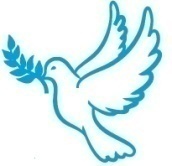 Diakonia Uwielbienia Odnowy w Duchu Świętym diecezji warszawsko-praskiej
Raduje się dusza ma		wielbi Pana swego			będę Ci śpiewał z całej siły	Sławić cię będę za Twe dzieła	będę Ci śpiewał z całej siły	
 	Błogosławić będę Twoje Imię		Jest miłosierny, Pan zastępów	Moc Jego ramienia, nad swym ludem
	Pan, mój Zbawca.
54
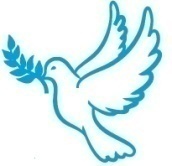 Diakonia Uwielbienia Odnowy w Duchu Świętym diecezji warszawsko-praskiej
Ruah, Ruah, Ruah. 		Nie siłą, nie mocą naszą, 			lecz mocą Ducha Świętego.
55
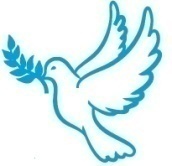 Diakonia Uwielbienia Odnowy w Duchu Świętym diecezji warszawsko-praskiej
Spocznij na nas Duchu Pana			Duchu mądrości i rozumu		Duchu poznania			i bojaźni Bożej			Duchu miłości i mocy.
56
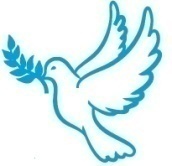 Diakonia Uwielbienia Odnowy w Duchu Świętym diecezji warszawsko-praskiej
Spotkał mnie dziś Pan 			i radość ogromną w sercu mam.	Z tej radości chcęśpiewać i klaskać w dłonie swe.Więc wszyscy razem chwalmy Go,	Za to, że trzyma nas ręką swą.
57
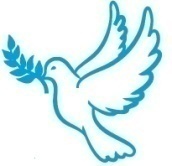 Diakonia Uwielbienia Odnowy w Duchu Świętym diecezji warszawsko-praskiej
Śpiewaj alleluja Panu 		Śpiewaj alleluja Panu 		śpiewaj alleluja /x2		Śpiewaj alleluja Panu.
58
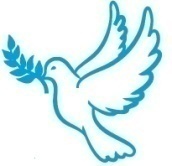 Diakonia Uwielbienia Odnowy w Duchu Świętym diecezji warszawsko-praskiej
Święte Imię Jezus, Święte Imię Jezus,
	Jest na ustach mych i w sercu mym, w mocy Ducha uwielbiam Cię					
	Nie ma w innym zbawienia 	gdyż nie dano nam ludziom	innego Imienia			W Nim zbawienie jest
59
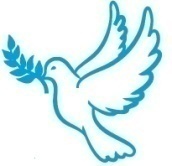 Diakonia Uwielbienia Odnowy w Duchu Świętym diecezji warszawsko-praskiej
To mój Pan, wiele mi uczynił	
		On moim Bogiem		
		To mój Pan, wiele mi uczynił
		On mnie uzdrowił.
60
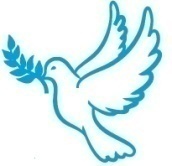 Diakonia Uwielbienia Odnowy w Duchu Świętym diecezji warszawsko-praskiej
To przykazanie  Ja dziś daję wam, 	Byście się miłowali, jak Ja miłuję was. 
	Byście się miłowali, jak Ja miłuję was. A wtedy wszyscy poznają, żeście Moi, Gdy miłość wzajemną mieć będziecie.
61
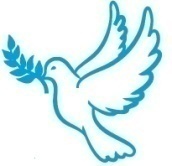 Diakonia Uwielbienia Odnowy w Duchu Świętym diecezji warszawsko-praskiej
Ubi caritas et amor,	ubi caritas Deus ibi est.	
	Tam, gdzie miłość jest i dobroćTam, gdzie miłość jest, 
	Tam mieszka Bóg
62
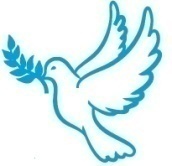 Diakonia Uwielbienia Odnowy w Duchu Świętym diecezji warszawsko-praskiej
Uwielbiam Cię,		błogosławię Cię		Swym Duchem ogarnij mnie.	Uwielbiam Cię, 			Chcę widzieć Twoją świętą Twarz	i w miłość Twoją wtopić się.
63
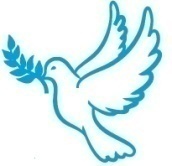 Diakonia Uwielbienia Odnowy w Duchu Świętym diecezji warszawsko-praskiej
Uwielbiam Imię Twoje Panie, wywyższam Cię i składam Ci hołd,	W przedsionku chwały Twej staję, z radością śpiewam Ci pieśń.	
	O Panie Jezu chcę wyznać, że	ja kocham Ciebie, Ty zmieniasz mnie.Chcę Ci dziękować dziś ze wszystkich siłDajesz mi Siebie bym na wieki żył.
64
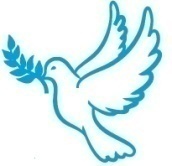 Diakonia Uwielbienia Odnowy w Duchu Świętym diecezji warszawsko-praskiej
Wielbić Pana chcę, 	radosną śpiewać pieśń		Wielbić Pana chcę, 	On źródłem życia jest.
65
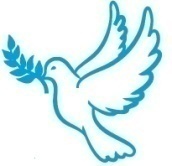 Diakonia Uwielbienia Odnowy w Duchu Świętym diecezji warszawsko-praskiej
Wielbię Ciebie 	
		w każdym momencie
		O, Żywy Chlebie nasz 	
		W tym Sakramencie.
66
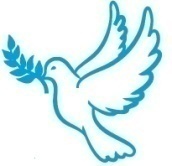 Diakonia Uwielbienia Odnowy w Duchu Świętym diecezji warszawsko-praskiej
W lekkim powiewie 
		przychodzisz do mnie Panie.
W lekkim powiewie 
		przychodzisz do mnie Panie.
Nie przez wicher ogromny i nie przez 	ogień,	
Ale w lekkim powiewie przychodzisz 
		do mnie,
Ale w lekkim powiewie nawiedzasz duszę 	mą.
67
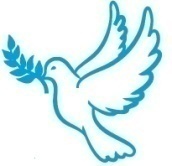 Diakonia Uwielbienia Odnowy w Duchu Świętym diecezji warszawsko-praskiej
Wznoszę ręce me wzwyż 			z moich ust chwała brzmi. Z sercem pełnym wdzięczności 	
		błogosławić Cię chcę.		Błogosławić Cię chcę błogosławić Cię 	chcę,  Z sercem pełnym wdzięczności 
		błogosławić Cię chcę.
68
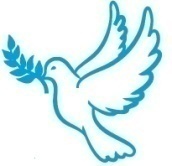 Diakonia Uwielbienia Odnowy w Duchu Świętym diecezji warszawsko-praskiej
Wzywam Cię, przyjdź umocnij mnie,
	Oddal mroku cień, jasny rozpal dzień
	Twój jest czas i świat, pełnio Boskich 	prawd. Tyś natchnieniem mym 
		i przebudzeniem.	Duchu Święty przyjdź.
69
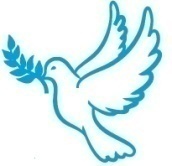 Diakonia Uwielbienia Odnowy w Duchu Świętym diecezji warszawsko-praskiej
70
Jezus to Król, dziś Go wywyższamy
Jezus to Król, uwielbiamy Go 	/2x

Nasze prośby, nasze życie 	
oddajemy Jezusowi			
La la laj laj, la la laj laj	
la la laj laj la la la laj
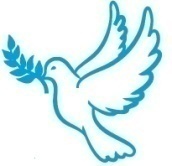 Diakonia Uwielbienia Odnowy w Duchu Świętym diecezji warszawsko-praskiej
1.Nie zastanawiał się długo, 
	kiedy stwarzał świat: 
	podpowiedzią była miłość.
	Morza, jeziora i lasy, 		
	Potem deszcz i wiatr, 
	Wszystko wzmocnił swoją siłą.
	Stworzył świat, bo nie chciał zostać 	sam. 
	„Uczyńmy kogoś podobnego Nam”.
71
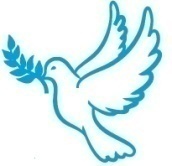 Diakonia Uwielbienia Odnowy w Duchu Świętym diecezji warszawsko-praskiej
Teraz jestem do Niego podobny, 	
	Te same oczy mam, co On, 	
	A dłonie niosą miłość.
	Jestem do Niego podobny, 	
	Wystarczy jeden krok a On	
	Dokończy wszystko swoją siłą.
71
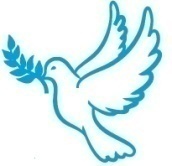 Diakonia Uwielbienia Odnowy w Duchu Świętym diecezji warszawsko-praskiej
2.Zszedł bez wahania na ziemię, 
	Aby zbawić świat:
	Podpowiedzią była miłość.
	Co dzień nauczał, że każdy
	Człowiek to mój brat, 
	Mogę kochać Jego siłą.
	Blisko jest, bo nie chce bym był sam
	Przejdziemy drogę razem, On i ja.
71
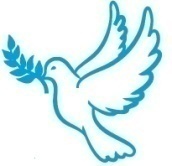 Diakonia Uwielbienia Odnowy w Duchu Świętym diecezji warszawsko-praskiej
Ja jestem, nie bój się
	Przychodź zawsze, kiedy chcesz
	Poczuj, dotknij, weź w ręce swe
	Moje serce całe dla ciebie
72
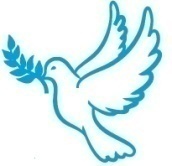 Diakonia Uwielbienia Odnowy w Duchu Świętym diecezji warszawsko-praskiej
Przytul mnie Jezu tak mocno do siebie
Ukryj głęboko na dnie swego serca

Na dnie swego serca
73
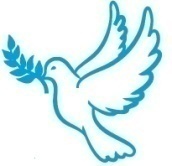 Diakonia Uwielbienia Odnowy w Duchu Świętym diecezji warszawsko-praskiej
Uwielbiam Cię, Panie Boże, mój Ojcze
Tobie chwała cześć i moc! 	
Wielbię Cię! Pragnę głosić Twą chwałę! 
Uwielbiam święte Imię Twe!		
Uwielbiam Cię! Panie, wielbić chcę Ciebie! 
Niech popłynie z serca chwały pieśń! 
Uwielbiam Cię, Tyś jedynym jest Bogiem! 
– Pragnę dzisiaj wielbić Cię!
74
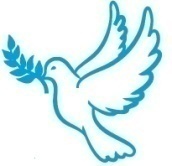 Diakonia Uwielbienia Odnowy w Duchu Świętym diecezji warszawsko-praskiej
Uwielbiam Cię, Panie Jezu, 
	mój Zbawco!
Tobie chwała cześć i moc!
Wielbię Cię! Pragnę głosić Twą chwałę! 
Uwielbiam święte Imię Twe!
Uwielbiam Cię! Panie, wielbić chcę Ciebie!
Niech popłynie z serca chwały pieśń!
Uwielbiam Cię, Tyś jedynym jest Bogiem!
– Pragnę dzisiaj wielbić Cię!
74
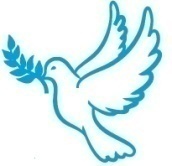 Diakonia Uwielbienia Odnowy w Duchu Świętym diecezji warszawsko-praskiej
Uwielbiam Cię, Duchu Święty, 
	mój Panie
Tobie chwała, cześć i moc!
Wielbię Cię! Pragnę głosić Twą chwałę!
Uwielbiam święte Imię Twe!
Uwielbiam Cię! Panie, wielbić chcę Ciebie!
Niech popłynie z serca chwały pieśń!
Uwielbiam Cię, Tyś jedynym jest Bogiem!
– Pragnę dzisiaj wielbić Cię!
74
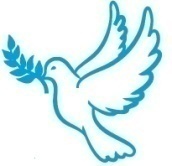 Diakonia Uwielbienia Odnowy w Duchu Świętym diecezji warszawsko-praskiej
To On nasz Pan i Król,		Odziany w majestat swój,	Ziemio raduj się, Ziemio raduj się. Okrywa Światłość Go,Ucieka ciemność i zło,I drży na Jego głos, i drży na Jego głos.
 
Jak wielki jest Bóg		Jak wielki jest Bóg		Jak wielki jest nasz Bóg /x2
75
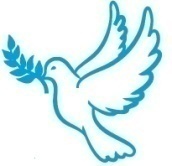 Diakonia Uwielbienia Odnowy w Duchu Świętym diecezji warszawsko-praskiej
On czas w swej dłoni ma,Od wieków na wieki trwa,Początkiem końcem On, początkiem 	końcem On.Jedyny w Trójcy Bóg,Ojciec Syn i Duch,Barankiem jest i lwem, barankiem jest 
	i lwem

Jak wielki jest Bóg		Jak wielki jest Bóg		Jak wielki jest nasz Bóg /x2
75
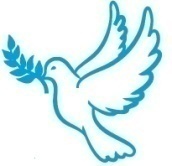 Diakonia Uwielbienia Odnowy w Duchu Świętym diecezji warszawsko-praskiej
Na wieki godzien jest
Przyjąć chwałę, moc i cześć
Ogłaszać chcę, jak wielki jest Bóg.


Jak wielki jest Bóg		Jak wielki jest Bóg		Jak wielki jest nasz Bóg /x2
75
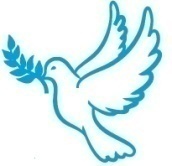 Diakonia Uwielbienia Odnowy w Duchu Świętym diecezji warszawsko-praskiej
Przychodzisz Panie mimo drzwi zamkniętych
Jezu zmartwychwstały ze śladami męki	
Ty jesteś z nami, poślij do nas Ducha	
Panie nasz i Boże, uzdrów nasze życie
76
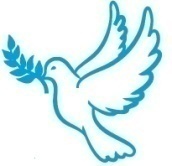 Diakonia Uwielbienia Odnowy w Duchu Świętym diecezji warszawsko-praskiej
Ześlij, o Chryste, Twojego Ducha nam.
77
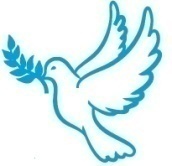 Diakonia Uwielbienia Odnowy w Duchu Świętym diecezji warszawsko-praskiej
Nasz Bóg jest potężny w mocy swej
Króluje nad nami dziś, 
z nieba rządzi
W mocy, mądrości, miłości swej.
78
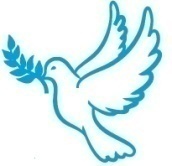 Diakonia Uwielbienia Odnowy w Duchu Świętym diecezji warszawsko-praskiej
Duszo ma, Pana chwal, 
	oddaj Bogu cześć
	Świętemu śpiewaj pieśń.
	Z mocą wywyższaj Go, duszo ma	  
	Uwielbiam Boże Cię.
79
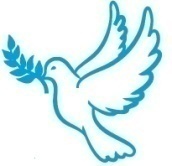 Diakonia Uwielbienia Odnowy w Duchu Świętym diecezji warszawsko-praskiej
1.Nowy dzień wraz ze wschodem słońca, 
Znów nadszedł czas by Ci śpiewać pieśń. 
Cokolwiek jest już za mną
i to wszystko co przede mną.
Wiem będę śpiewał, gdy nadejdzie zmrok.
79
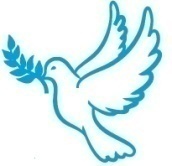 Diakonia Uwielbienia Odnowy w Duchu Świętym diecezji warszawsko-praskiej
Duszo ma, Pana chwal, 
	oddaj Bogu cześć
	Świętemu śpiewaj pieśń.
	Z mocą wywyższaj go, duszo ma	  
	Uwielbiam Boże Cię.
79
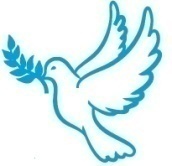 Diakonia Uwielbienia Odnowy w Duchu Świętym diecezji warszawsko-praskiej
2.Bogaty w miłość gniew oddalasz, Panie.
Twe serce miłe, wielkie Imię Twe
Ze względu na Twą dobroć 
będę śpiewać Tobie pieśni,
Wiele powodów, by uwielbiać Cię.
79
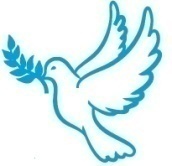 Diakonia Uwielbienia Odnowy w Duchu Świętym diecezji warszawsko-praskiej
Duszo ma, Pana chwal, 
	oddaj Bogu cześć
	Świętemu śpiewaj pieśń.
	Z mocą wywyższaj go, duszo ma	  
	Uwielbiam Boże Cię.
79
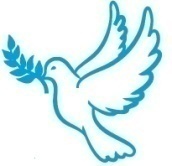 Diakonia Uwielbienia Odnowy w Duchu Świętym diecezji warszawsko-praskiej
3.Przyjdzie dzień, gdy bez sił zostanę,
Nadejdzie czas mego końca tu.
Dusza ma będzie już na zawsze Cię uwielbiać.
W wieczności z Tobą piękna zabrzmi pieśń.
79
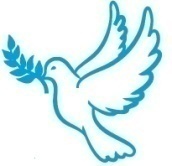 Diakonia Uwielbienia Odnowy w Duchu Świętym diecezji warszawsko-praskiej
Duszo ma, Pana chwal, 
	oddaj Bogu cześć
	Świętemu śpiewaj pieśń.
	Z mocą wywyższaj go, duszo ma	  
	Uwielbiam Boże Cię.
79
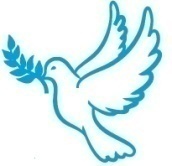 Diakonia Uwielbienia Odnowy w Duchu Świętym diecezji warszawsko-praskiej
W Tobie jest światło, każdy mrok rozjaśni	
w Tobie jest życie, ono śmierć zwycięża
ufam Tobie, miłosierny Jezu wybaw nas
80
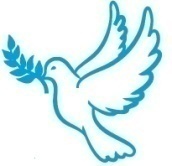 Diakonia Uwielbienia Odnowy w Duchu Świętym diecezji warszawsko-praskiej
Ciebie pragnie dusza moja,	
	w suchej ziemi pragnę Cię. 	/x2		
Przyjdź i zajmij miejsce swe
	na tronie naszych serc. 
Przyjdź i zajmij miejsce swe
	na tronie.				/x2
81
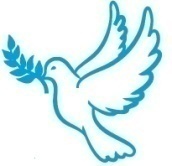 Diakonia Uwielbienia Odnowy w Duchu Świętym diecezji warszawsko-praskiej
Święta Dziewico, łaski Skarbnico
	Bramo do nieba, prowadź nas, Maryjo

Przybądź o Pani pociesz nas 
Wiedź ku radości swojego Syna
Wprowadź na ucztę przy stole łask,
który zastawił Baranek Święty
82
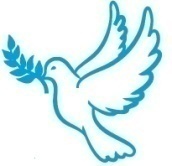 Diakonia Uwielbienia Odnowy w Duchu Świętym diecezji warszawsko-praskiej
Święta Dziewico, łaski Skarbnico
	Bramo do nieba, prowadź nas, Maryjo

2. Przybądź, o Święta i z Tobą Pan
Niechaj przybędzie miłością zbrojny;
Ukryj nas w cieniu Jego ran;
W nich nasze zdrowie i radość Ojca.
82
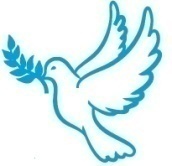 Diakonia Uwielbienia Odnowy w Duchu Świętym diecezji warszawsko-praskiej
Święta Dziewico, łaski Skarbnico
	Bramo do nieba, prowadź nas, Maryjo

3. Przybądź, Nietknięta i blaskiem cnót
Oślepiaj pradawnego Smoka;
On padnie pokonany u Twoich stóp,
Ty, Nieustraszona, zetrzesz w proch Jego głowę.
82
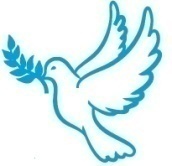 Diakonia Uwielbienia Odnowy w Duchu Świętym diecezji warszawsko-praskiej
84
Dzięki, o Panie, składamy dzięki,
O Wszechmogący nasz Królu w niebie.
 
Za to, że dałeś nam wiarę.
Za to że dałeś nam miłość.
Za to że dałeś nam Siebie.
Ty nam przebaczasz grzechy.
Ty nam przywracasz życie.
Za to, że Jesteś z nami.
Tobie śpiewamy z radością.
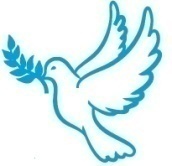 Diakonia Uwielbienia Odnowy w Duchu Świętym diecezji warszawsko-praskiej
85
Misericordias Domini 
in aeternum cantabo

(o miłosierdziu Pana będę śpiewał na wieki)
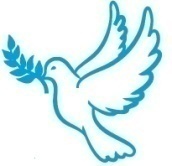 Diakonia Uwielbienia Odnowy w Duchu Świętym diecezji warszawsko-praskiej
86
Na wieki będę wyśpiewywał 
Twe Miłosierdzie Panie /x3

1. Błogosław duszo moja Pana 
i wszystko, co jest we mnie 
święte Imię Jego. 
Błogosław duszo moja Pana
i nie zapominaj o wszystkich 
Jego dobrodziejstwach.
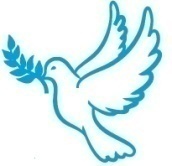 Diakonia Uwielbienia Odnowy w Duchu Świętym diecezji warszawsko-praskiej
86
Na wieki będę wyśpiewywał 
Twe Miłosierdzie Panie /x3

2. On odpuszcza wszystkie twoje winy
i leczy wszystkie choroby.
On twoje życie ratuje od zguby,
obdarza cię łaską i zmiłowaniem.
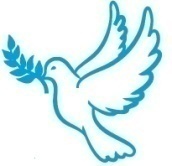 Diakonia Uwielbienia Odnowy w Duchu Świętym diecezji warszawsko-praskiej
86
Na wieki będę wyśpiewywał 
Twe Miłosierdzie Panie /x3

3. On twoje życie dobrem nasyca,
jak pióra orła odradza się twoja młodość.
Dzieła Pana są sprawiedliwe,
wszystkich uciśnionych 
ma w swoje opiece.
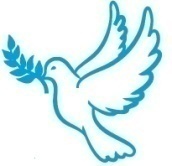 Diakonia Uwielbienia Odnowy w Duchu Świętym diecezji warszawsko-praskiej
86
Na wieki będę wyśpiewywał 
Twe Miłosierdzie Panie /x3

4. Miłosierny jest Pan i łaskawy,
nieskory do gniewu i bardzo cierpliwy.
Nie zapamiętuje się w sporze,
nie płonie gniewem na wieki.
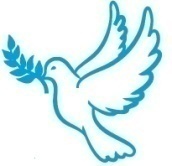 Diakonia Uwielbienia Odnowy w Duchu Świętym diecezji warszawsko-praskiej
87
O Panie Ty nam dajesz 
Ciało swe i Krew
O Panie Ty nam dajesz Ciało swe i Krew
Do Ciebie więc idziemy wciąż
Radosną nucąc pieśń
 
Ref. Ty Jesteś Bogiem wiernym 
		na wieczny czas 			(2x)
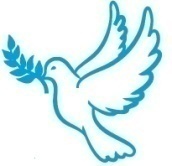 Diakonia Uwielbienia Odnowy w Duchu Świętym diecezji warszawsko-praskiej
87
2. Przez dar Twojego chleba, 
dobry Boże nasz (2x)
Rodzinę bratnią czynisz z nas, 
miłować uczysz nas.
 
Ref. Ty Jesteś Bogiem wiernym 
		na wieczny czas 			 (2x)
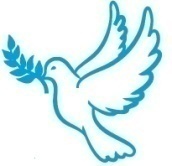 Diakonia Uwielbienia Odnowy w Duchu Świętym diecezji warszawsko-praskiej
87
3. To Twoje miłowanie 
dało wolność nam (2x)
Chwalimy święte Imię Boga, 
jak uczyłeś nas 

Ref. Ty Jesteś Bogiem wiernym 
		na wieczny czas 			 (2x)
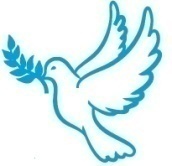 Diakonia Uwielbienia Odnowy w Duchu Świętym diecezji warszawsko-praskiej
87
4. Tyś nam wyznaczył drogę 
wiodącą na Twój szlak (2x)
Idziemy więc, by radość nieść, 
tam gdzie jej światu brak. 

Ref. Ty Jesteś Bogiem wiernym 
		na wieczny czas 			 (2x)
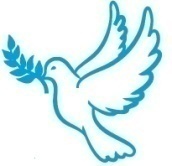 Diakonia Uwielbienia Odnowy w Duchu Świętym diecezji warszawsko-praskiej
88
Skosztujcie i zobaczcie jak dobry jest Pan (x2)
 
1. Będę Panu w każdej porze 
śpiewał pieśń wdzięczności.
Na mych ustach chwała Jego 
nieustannie gości.
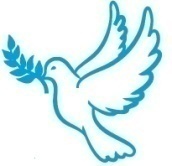 Diakonia Uwielbienia Odnowy w Duchu Świętym diecezji warszawsko-praskiej
88
Skosztujcie i zobaczcie jak dobry jest Pan (x2)
 
2. W Panu cała chluba moja,
Cieszcie się, pokorni!
Wspólnie ze mną chwalcie Pana,
Sławmy Imię Jego!
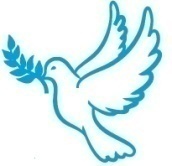 Diakonia Uwielbienia Odnowy w Duchu Świętym diecezji warszawsko-praskiej
88
Skosztujcie i zobaczcie jak dobry jest Pan (x2)
 
3. Kiedym tęsknie szukał Pana,
Raczył mnie wysłuchać
I od wszelkiej trwogi mojej
Raczył mnie uwolnić.
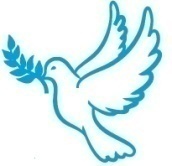 Diakonia Uwielbienia Odnowy w Duchu Świętym diecezji warszawsko-praskiej
88
Skosztujcie i zobaczcie jak dobry jest Pan (x2)
 
4. Cieszcie się widokiem Jego,
On was nie zawiedzie;
Pan usłyszał głos biednego,
Wyrwał go z ucisków.
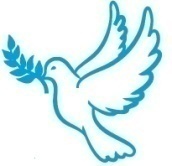 Diakonia Uwielbienia Odnowy w Duchu Świętym diecezji warszawsko-praskiej
88
Skosztujcie i zobaczcie jak dobry jest Pan (x2)
 
5. Tych, co Pana się lękają
Anioł Pański broni,
By ich wyrwać z ręki wroga,
Szańcem ich osłoni.
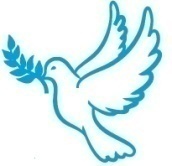 Diakonia Uwielbienia Odnowy w Duchu Świętym diecezji warszawsko-praskiej
88
Skosztujcie i zobaczcie jak dobry jest Pan (x2)
 
6. Więc skosztujcie i zobaczcie,
Jaki Pan jest dobry!
Kto do Niego się ucieknie,
Ten błogosławiony!
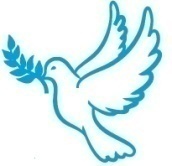 Diakonia Uwielbienia Odnowy w Duchu Świętym diecezji warszawsko-praskiej
88
Skosztujcie i zobaczcie jak dobry jest Pan (x2)
 
7. Z czcią i lękiem służcie Panu,
święty ludu Boży,
Bo nie zazna niedostatku,
kto się boi Pana.
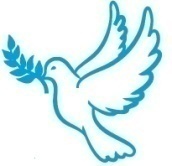 Diakonia Uwielbienia Odnowy w Duchu Świętym diecezji warszawsko-praskiej
88
Skosztujcie i zobaczcie jak dobry jest Pan (x2)
 
8. W nędzy znajdą się bogacze,
będą łaknąć chleba;
Ci zaś, co szukają Pana,
obfitować będą.
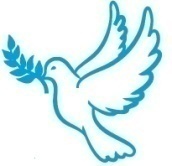 Diakonia Uwielbienia Odnowy w Duchu Świętym diecezji warszawsko-praskiej
89
Wspaniały Dawco Miłości,
Składamy na Twoim stole
Wszystko, co mamy,
wszystko, co mamy,
choć i tak 
to od wieków jest Twoje.
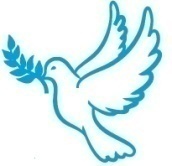 Diakonia Uwielbienia Odnowy w Duchu Świętym diecezji warszawsko-praskiej
90
1.Być bliżej Ciebie chcę, o Boże mój.  
Z Tobą przez życie lżej nieść krzyża znój.           
Ty w sercu moim trwasz, 
z miłością Stwórcy ziem,    
Tulisz w ojcowski płaszcz, 
chroniąc mnie w nim.
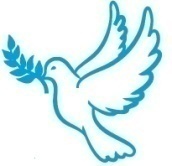 Diakonia Uwielbienia Odnowy w Duchu Świętym diecezji warszawsko-praskiej
90
2. Być bliżej Ciebie chcę, na każdy dzień,
Za Tobą życiem swym iść jako cień,
Daj tylko, Boże dusz, 
obecność Twoją czuć,
Myśl moją pośród burz na Ciebie zwróć.
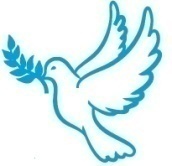 Diakonia Uwielbienia Odnowy w Duchu Świętym diecezji warszawsko-praskiej
90
3. Choć jak wędrowiec sam idę przez noc,
W Tobie niech siłę mam i w Tobie moc.
Gdy czuwam i wśród snu, 
czy słońce jest, czy mrok
Niechaj mnie strzeże Twój, 
o Panie, wzrok.
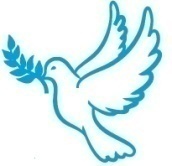 Diakonia Uwielbienia Odnowy w Duchu Świętym diecezji warszawsko-praskiej
91
1. Głoś imię Pana, 
	Króla Wszechmocy i chwały,Złącz się z chórami 
	niebios zastępów wspaniałych,Harfa i róg 
	niech zagra: "Któż jest jak Bóg"!By krańce ziemi słyszały.
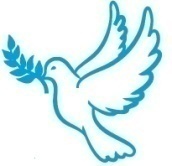 Diakonia Uwielbienia Odnowy w Duchu Świętym diecezji warszawsko-praskiej
91
2. Głoś imię Pana, 
	On twoim losem kieruje,Na skrzydłach niesie, 
	jak orzeł się opiekuje,Daj Mu swą dłoń, 
	w przygodzie zawołaj doń,On cię od zła zachowuje.
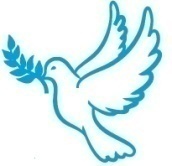 Diakonia Uwielbienia Odnowy w Duchu Świętym diecezji warszawsko-praskiej
91
3. Głoś imię Pana, 
	razem ze wszystkim co żyje,On twoim światłem, 
	Jemu niech serce twe bije,On życiem twym, 
	wdzięczności śpiewaj Mu hymn,Teraz i na wieki. Amen.
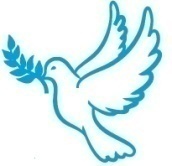 Diakonia Uwielbienia Odnowy w Duchu Świętym diecezji warszawsko-praskiej
92
ref. Panie, dobry jak chleb,
Bądź uwielbiony od swego Kościoła,
Bo Tyś do końca nas umiłował,
Do końca nas umiłował.
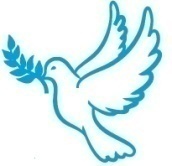 Diakonia Uwielbienia Odnowy w Duchu Świętym diecezji warszawsko-praskiej
92
Tyś na pustkowiu 
chleb rozmnożył, Panie,
Byśmy do nieba w drodze nie ustali,
Tyś stał się manną 
wędrowców przez ziemię,
Dla tych, co dotąd przy Tobie wytrwali.
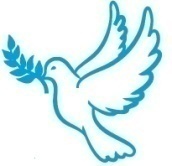 Diakonia Uwielbienia Odnowy w Duchu Świętym diecezji warszawsko-praskiej
92
ref. Panie, dobry jak chleb,
Bądź uwielbiony od swego Kościoła,
Bo Tyś do końca nas umiłował,
Do końca nas umiłował.
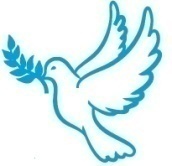 Diakonia Uwielbienia Odnowy w Duchu Świętym diecezji warszawsko-praskiej
92
2.Ziarna zbierzemy, odrzucimy chwasty,
Bo łan dojrzewa, 
pachnie świeżym chlebem,
Niech ziemia nasz stanie się ołtarzem,
A chleb komunią dla spragnionych Ciebie.
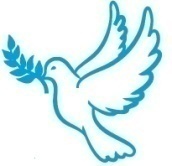 Diakonia Uwielbienia Odnowy w Duchu Świętym diecezji warszawsko-praskiej
92
ref. Panie, dobry jak chleb,
Bądź uwielbiony od swego Kościoła,
Bo Tyś do końca nas umiłował,
Do końca nas umiłował.
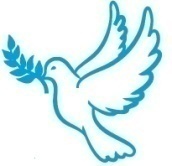 Diakonia Uwielbienia Odnowy w Duchu Świętym diecezji warszawsko-praskiej
92
3. Ty nas nazwałeś swymi przyjaciółmi,
   Jeśli spełnimy, co nam przykazałeś.
   Cóż my bez Ciebie, Panie, uczynimy?
   Tyś naszym życiem i oczekiwaniem.
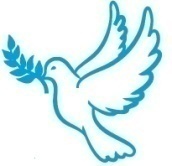 Diakonia Uwielbienia Odnowy w Duchu Świętym diecezji warszawsko-praskiej
92
ref. Panie, dobry jak chleb,
Bądź uwielbiony od swego Kościoła,
Bo Tyś do końca nas umiłował,
Do końca nas umiłował.
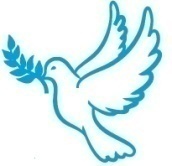 Diakonia Uwielbienia Odnowy w Duchu Świętym diecezji warszawsko-praskiej
92
4. Tyś za nas życie swe na krzyżu oddał,
   A w znaku chleba z nami  pozostałeś,
   I dla nas zawsze masz otwarte serce,
   Bo Ty do końca nas umiłowałeś.
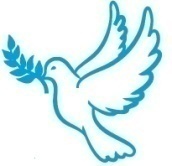 Diakonia Uwielbienia Odnowy w Duchu Świętym diecezji warszawsko-praskiej
92
ref. Panie, dobry jak chleb,
Bądź uwielbiony od swego Kościoła,
Bo Tyś do końca nas umiłował,
Do końca nas umiłował.
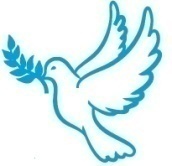 Diakonia Uwielbienia Odnowy w Duchu Świętym diecezji warszawsko-praskiej
93
Com przyrzekł Bogu przy chrzcie raz,
Dotrzymać pragnę szczerze.
Kościoła słuchać w każdy czas,
I w świętej wytrwać wierze.

Ref.: O Panie Boże, dzięki Ci,
Żeś mi Kościoła otwarł drzwi.
W nim żyć, umierać pragnę.
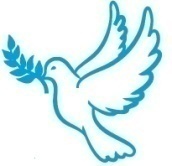 Diakonia Uwielbienia Odnowy w Duchu Świętym diecezji warszawsko-praskiej
2. W Kościele tym jest z Ciałem, Krwią,
Bóg pod postacią chleba
Swym Ciałem Karmi duszę mą,
By żyła w nim dla nieba.

Ref.: O Panie Boże, dzięki Ci,
Żeś mi Kościoła otwarł drzwi.
W nim żyć, umierać pragnę.
93
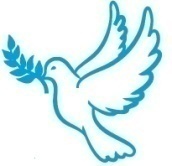 Diakonia Uwielbienia Odnowy w Duchu Świętym diecezji warszawsko-praskiej
94
Otwórz me oczy, o Panie, 
otwórz me oczy i serce. 
Chcę widzieć Ciebie. Chcę widzieć Ciebie

Wywyższonego widzieć chcę, 
Ujrzeć Ciebie w blasku Twej chwały. 
Wylej swą miłość i moc, gdy wołam
„Święty, Święty, Święty”.
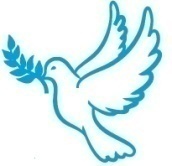 Diakonia Uwielbienia Odnowy w Duchu Świętym diecezji warszawsko-praskiej
94
Święty, Święty, Święty! 
Święty, Święty, Święty! 
Święty, Święty, Święty! 
 
Chcę widzieć Ciebie.
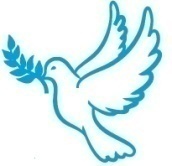 Diakonia Uwielbienia Odnowy w Duchu Świętym diecezji warszawsko-praskiej
95
Przed tronem Twym stoimy 
Wpatrzeni w Twej miłości blask
Do Ciebie Panie podobni  
Stajemy się widząc Twą twarz        
 
Chwała Twa wypełnia nas	
Obecności Twojej blask 
Gdy wielbimy Ciebie, wiem   
Jesteś tu
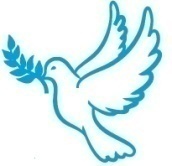 Diakonia Uwielbienia Odnowy w Duchu Świętym diecezji warszawsko-praskiej
95
Chwała, cześć,
Mądrość, moc, błogosławieństwo   
Na wieki, na wieki
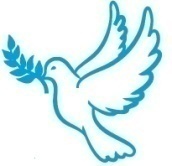 Diakonia Uwielbienia Odnowy w Duchu Świętym diecezji warszawsko-praskiej
96
1. Duchu Święty, obiecany nam  Przypominaj to, co mówi Pan.
 
Ref. Z Tobą Słowo Boże żywe staje się.  W moim życiu, Duchu, prowadź mnie.
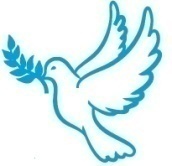 Diakonia Uwielbienia Odnowy w Duchu Świętym diecezji warszawsko-praskiej
96
2. Duchu Prawdy, Ty umacniaj mnieW drodze życia, gdzie wybrałeś mnie.
 
Ref. Z Tobą Słowo Boże żywe staje się.  W moim życiu, Duchu, prowadź mnie.
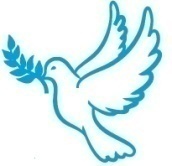 Diakonia Uwielbienia Odnowy w Duchu Świętym diecezji warszawsko-praskiej
96
3. Daj mi spotkać dzisiaj twarzą w twarzŻyjącego Pana pośród nas.
 
Ref. Z Tobą Słowo Boże żywe staje się.  W moim życiu, Duchu, prowadź mnie.
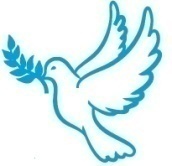 Diakonia Uwielbienia Odnowy w Duchu Świętym diecezji warszawsko-praskiej
97
Cieszcie się, weselcie się
Śpiewajcie i grajcie mu. 
Cieszcie się, weselcie się
Śpiewajcie i grajcie mu. 
  
1. Zagrajcie Panu nową pieśń,
Albowiem cuda nam uczynił,
On zbawił nas, objawił się,
On wierny jest dla Izraela.
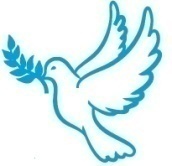 Diakonia Uwielbienia Odnowy w Duchu Świętym diecezji warszawsko-praskiej
97
Cieszcie się, weselcie się
Śpiewajcie i grajcie mu. 
Cieszcie się, weselcie się
Śpiewajcie i grajcie mu. 
  
2. Rozraduj cała ziemio się,
Śpiewajcie Mu przy wtórze cytry,
Przy dźwięku harfy, weselcie się,
Wobec Boga on jest naszym Królem.
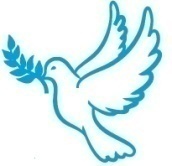 Diakonia Uwielbienia Odnowy w Duchu Świętym diecezji warszawsko-praskiej
97
Cieszcie się, weselcie się
Śpiewajcie i grajcie mu. 
Cieszcie się, weselcie się
Śpiewajcie i grajcie mu. 
  
3. Zaklaszczcie rzeki w dłonie swe,
Niechaj góry wołają radośnie,
Przychodzi Pan by sądzić nas,
On okaże swoją sprawiedliwość.
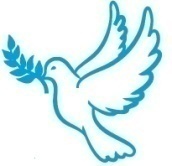 Diakonia Uwielbienia Odnowy w Duchu Świętym diecezji warszawsko-praskiej
98
Tobie chór aniołów śpiewa nową pieśń, 	
Chwała Barankowi. 		

Alleluja, Alleluja, Alleluja	
Chwała i cześć.
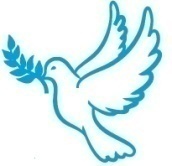 Diakonia Uwielbienia Odnowy w Duchu Świętym diecezji warszawsko-praskiej
99
Święty, Święty, Święty, Święty, Święty Pan
Święty, Święty, Święty, Święty Bóg i Król

Otwieram serce me, 
podnoszę ręce swe: 
Królu wejdź i rozgość się.
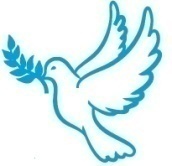 Diakonia Uwielbienia Odnowy w Duchu Świętym diecezji warszawsko-praskiej
100
Abyśmy byli jedno, 
	błagamy Cię, Ojcze nasz. /x2	

 Ref.: Uczyń wszystkich nas		
Narzędziem Twego pokoju,		
Aby miłość Twa 				
Mieszkała w każdym z nas.
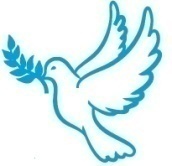 Diakonia Uwielbienia Odnowy w Duchu Świętym diecezji warszawsko-praskiej
100
Zachowaj nas od złego, 
	błagamy Cię, Ojcze nasz. /x2	

 Ref.: Uczyń wszystkich nas		
Narzędziem Twego pokoju,		
Aby miłość Twa 				
Mieszkała w każdym z nas.
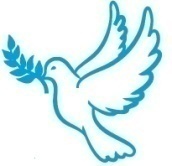 Diakonia Uwielbienia Odnowy w Duchu Świętym diecezji warszawsko-praskiej
100
Uświęć nas w prawdzie, 
	błagamy Cię, Ojcze nasz. /x2	

 Ref.: Uczyń wszystkich nas		
Narzędziem Twego pokoju,		
Aby miłość Twa 				
Mieszkała w każdym z nas.
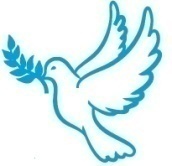 Diakonia Uwielbienia Odnowy w Duchu Świętym diecezji warszawsko-praskiej
101
Przyjdź, to czas by chwalić Pana
Przyjdź, to czas by dać Mu   serce swe
Przyjdź, taki jak jesteś śpiewaj
Przyjdź, taki jak jesteś Pana chwal
(Przyjdź)
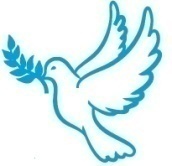 Diakonia Uwielbienia Odnowy w Duchu Świętym diecezji warszawsko-praskiej
101
Kiedyś każdy wyzna, że Jezus jest Panem,
Każdy Jemu odda hołd
Ci co wybierają dziś życie z Nim
Największy mają skarb
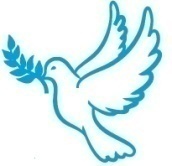 Diakonia Uwielbienia Odnowy w Duchu Świętym diecezji warszawsko-praskiej
102
Maryjo, prześliczna Pani	
Matko Słowa i nasza Matko
Swą pomoc ześlij nam	
Serca nasze niech chwalą Cię.
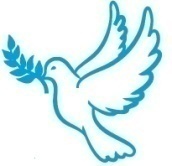 Diakonia Uwielbienia Odnowy w Duchu Świętym diecezji warszawsko-praskiej
103
Panie mój, przychodzę dziś, 
serce me skruszone przyjm,
Skłaniam się przed świętym tronem Twym.
Wznoszę ręce moje wzwyż, 
miłość mą wyznaję Ci,
Uwielbiam Ciebie w Duchu, 
uwielbiam w prawdzie Cię,
Życie me oddaję Tobie, uświęć je.
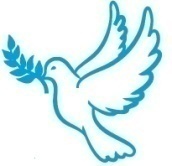 Diakonia Uwielbienia Odnowy w Duchu Świętym diecezji warszawsko-praskiej
104
Maryjo ukryj mnie
W najczystszym sercu Twym
Zamieszkać w Tobie pragnę 
W ramionach Twych się skryć, 
W ramionach skryć się Twych.
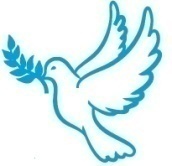 Diakonia Uwielbienia Odnowy w Duchu Świętym diecezji warszawsko-praskiej
109
Ty jesteś Miriam, Królowa Aniołów, 
Niepokalana, Niezwyciężona w boju. 
Ty depczesz głowę starodawnego węża, 
Pod Twą obronę  uciekamy się,
Pod Twą obronę  uciekamy się,
Pod Twą obronę  uciekamy się.
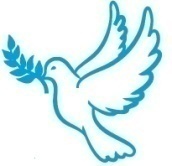 Diakonia Uwielbienia Odnowy w Duchu Świętym diecezji warszawsko-praskiej
108
1.Ty światłość dnia 
wszedłeś w moje ciemności,
dałeś mi wzrok abym mógł.
Widzieć twą twarz i spojrzenie miłości,
w którym roztapiasz mój strach.
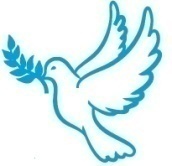 Diakonia Uwielbienia Odnowy w Duchu Świętym diecezji warszawsko-praskiej
108
Ref : Jestem tu by wielbić, 
by oddawać chwałę
jestem tu by wyznać to mój Bóg 
dobry i łaskawy cały tak wspaniały
ponad wszystko cenny dla mnie jest.
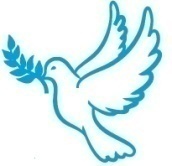 Diakonia Uwielbienia Odnowy w Duchu Świętym diecezji warszawsko-praskiej
108
2.Ty czasów król wywyższony na wieki,
jaśnieje w niebie twój tron.
Zszedłeś na ziemie 
by stać się człowiekiem,
by rajem stał się mój dom.
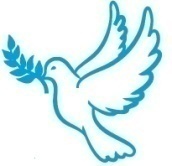 Diakonia Uwielbienia Odnowy w Duchu Świętym diecezji warszawsko-praskiej
108
Ref : Jestem tu by wielbić, 
by oddawać chwałę
jestem tu by wyznać to mój Bóg 
dobry i łaskawy cały tak wspaniały
ponad wszystko cenny dla mnie jest.
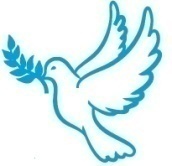 Diakonia Uwielbienia Odnowy w Duchu Świętym diecezji warszawsko-praskiej
108
I niczym nie odpłacę się , 
za miłość twą i za twój krzyż.
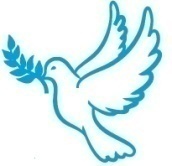 Diakonia Uwielbienia Odnowy w Duchu Świętym diecezji warszawsko-praskiej
108
Ref : Jestem tu by wielbić, 
by oddawać chwałę
jestem tu by wyznać to mój Bóg 
dobry i łaskawy cały tak wspaniały
ponad wszystko cenny dla mnie jest.
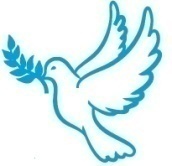 Diakonia Uwielbienia Odnowy w Duchu Świętym diecezji warszawsko-praskiej
107
Tak dobry jesteś Panie, 
Tak dobry jesteś Panie
Tak dobry jesteś Panie nasz.  /x2

Uwielbiamy Cię,... dziękujemy Ci...
Za Twoją łaskę,... za Twoją moc...
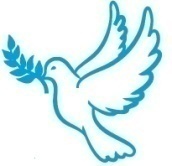 Diakonia Uwielbienia Odnowy w Duchu Świętym diecezji warszawsko-praskiej
106
O Pani, ufność nasza 	
W modlitwy Twej obronie. 	
Chroń nas, chroń nas, 		
Królowo Pokoju.
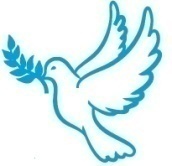 Diakonia Uwielbienia Odnowy w Duchu Świętym diecezji warszawsko-praskiej
105
Pokorna Służebnico Pana 
Łamiąca strzały nieprzyjaciela
Miażdżąca głowę węża 		

Ref. Bądź zawsze przy mnie  
Abym stawał się pokornym sługą 
Na wzór mego Mistrza i Pana
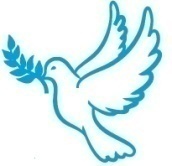 Diakonia Uwielbienia Odnowy w Duchu Świętym diecezji warszawsko-praskiej
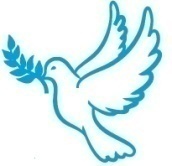 Diakonia Uwielbienia Odnowy w Duchu Świętym diecezji warszawsko-praskiej